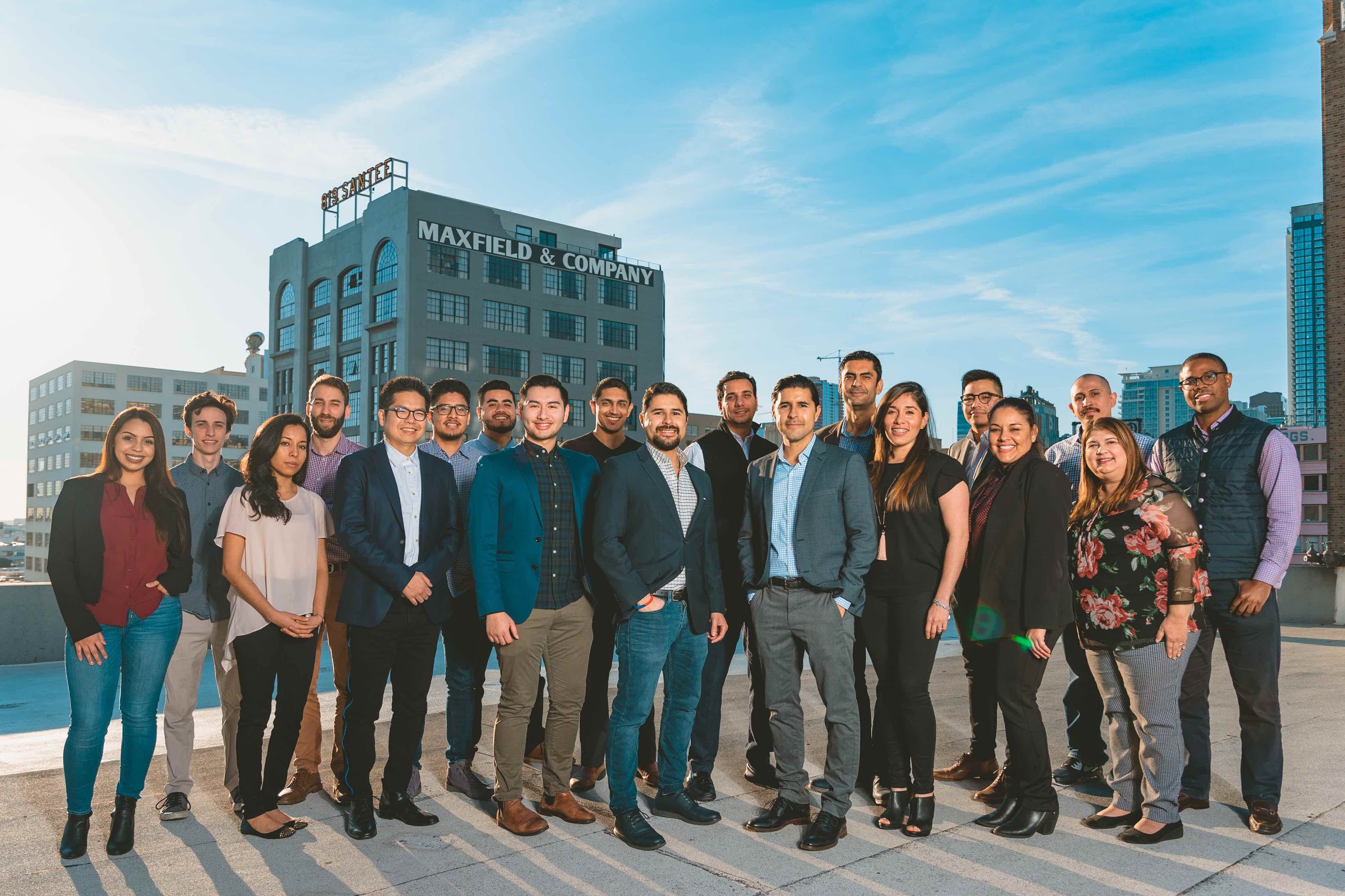 How to (gracefully) jump start data science initiatives at a start-up
Cho-Nan Tsai, CTO @ Camino Financial
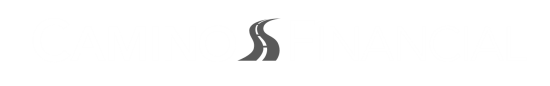 About Me
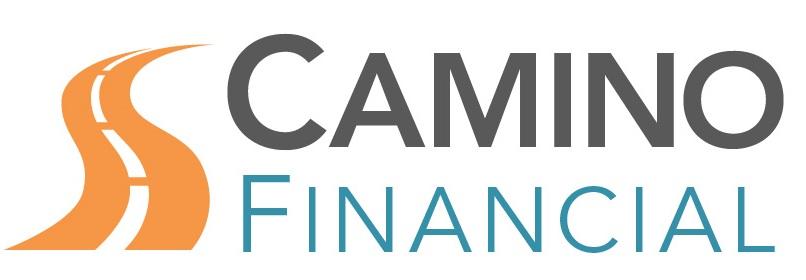 CTO @
Fortune 500
Online lender
Start-ups
Hispanic Market
Data Science initiatives are hard!!!!
‹#›
87% of data science projects never make it into production.
- Venture Beat



77% of businesses report that "business adoption" of big data and AI initiatives continues to represent a big challenge for business.											- New Advantage Survey



85% of data science projects fail.											- Gartner
‹#›
What can we do about it?
‹#›
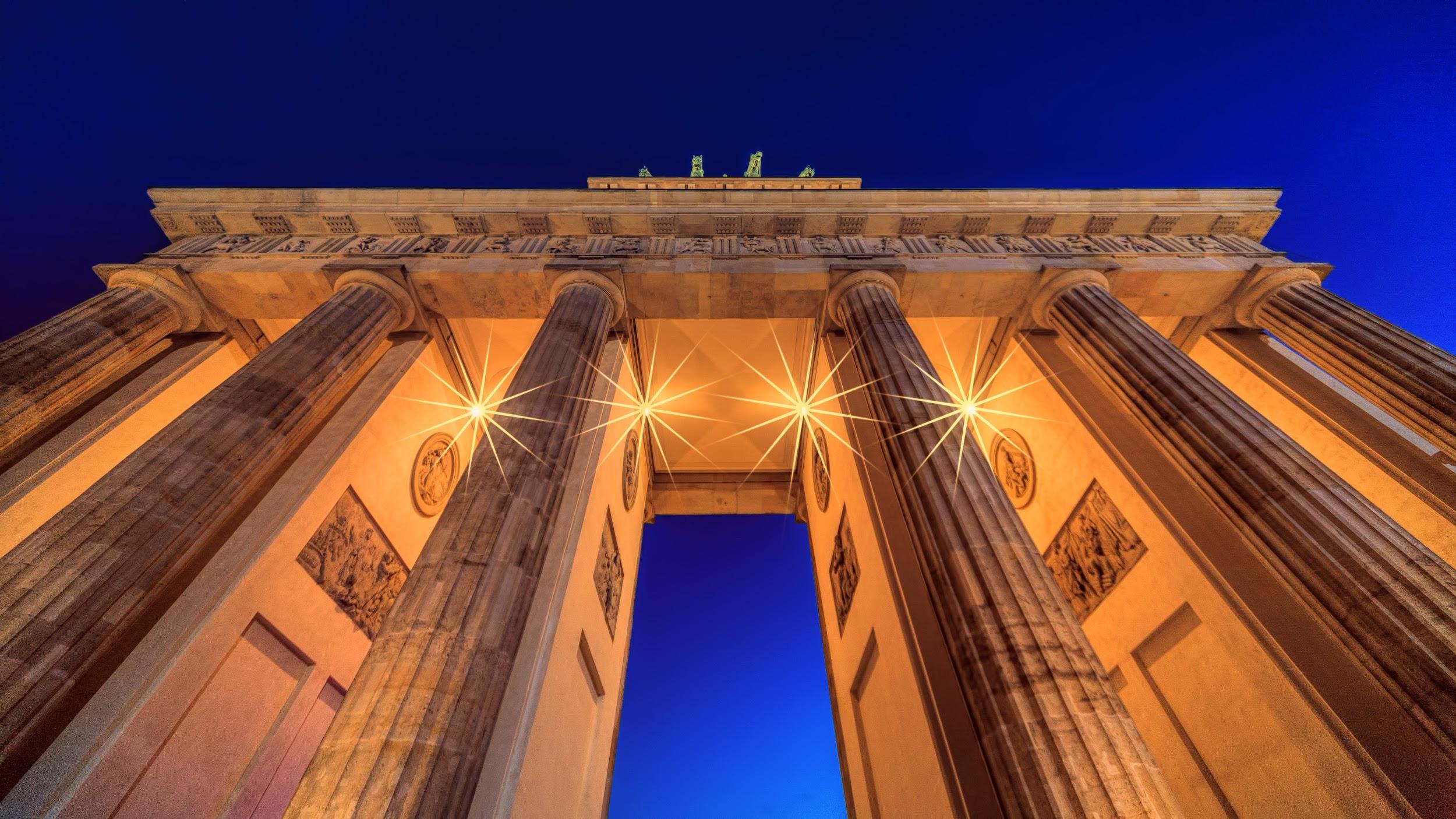 The 5 Golden Pillars of Data Science
‹#›
Culture
Goal
Data
People
AI/MLStack
‹#›
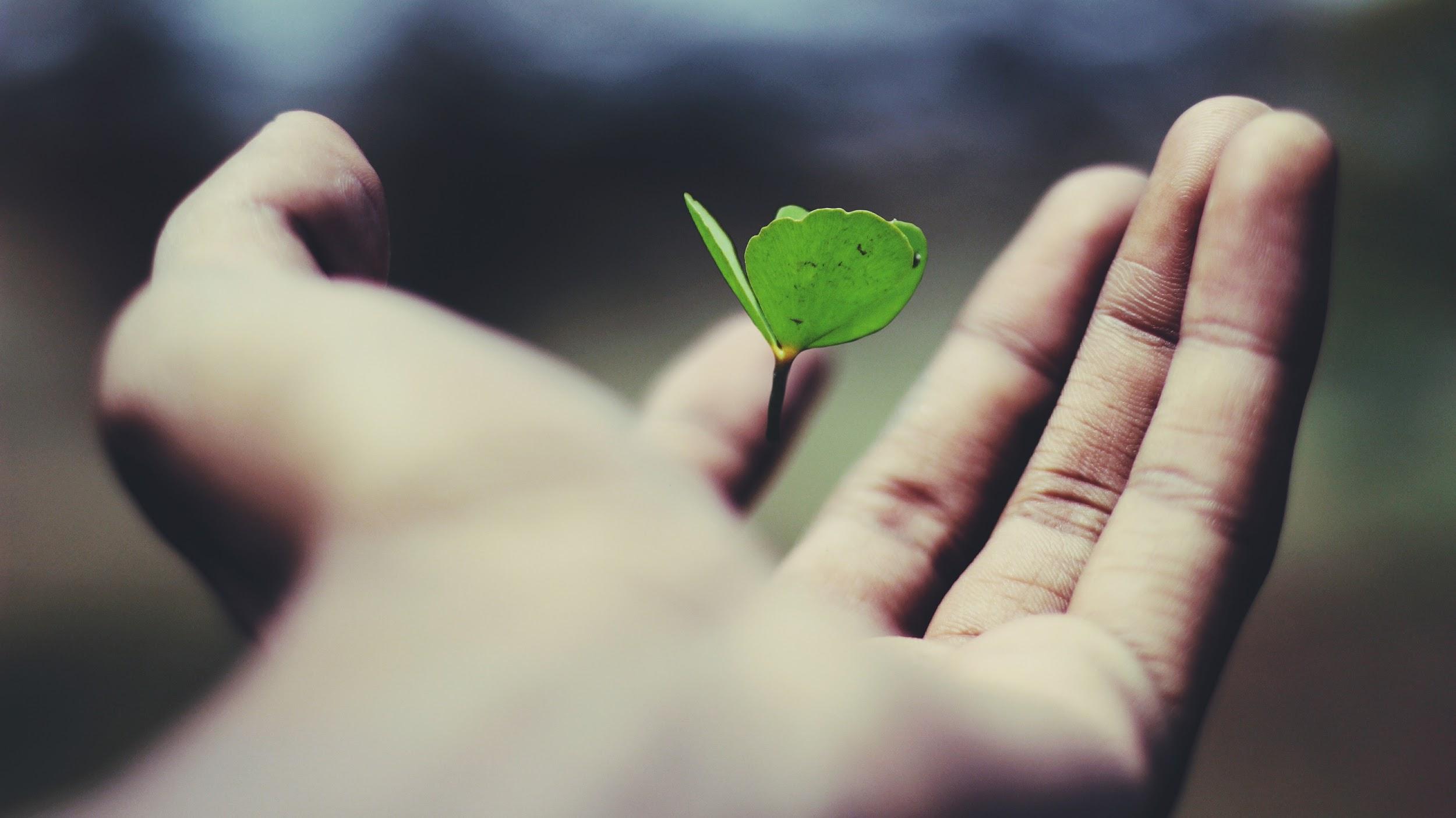 The Future
‹#›
Thank you
‹#›
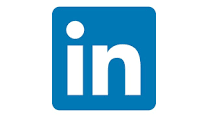 https://www.linkedin.com/in/michaeltsai/

https://obicho.github.io/talks/
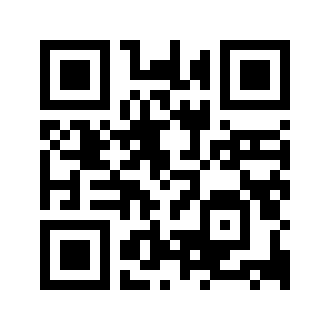 Goal
‹#›
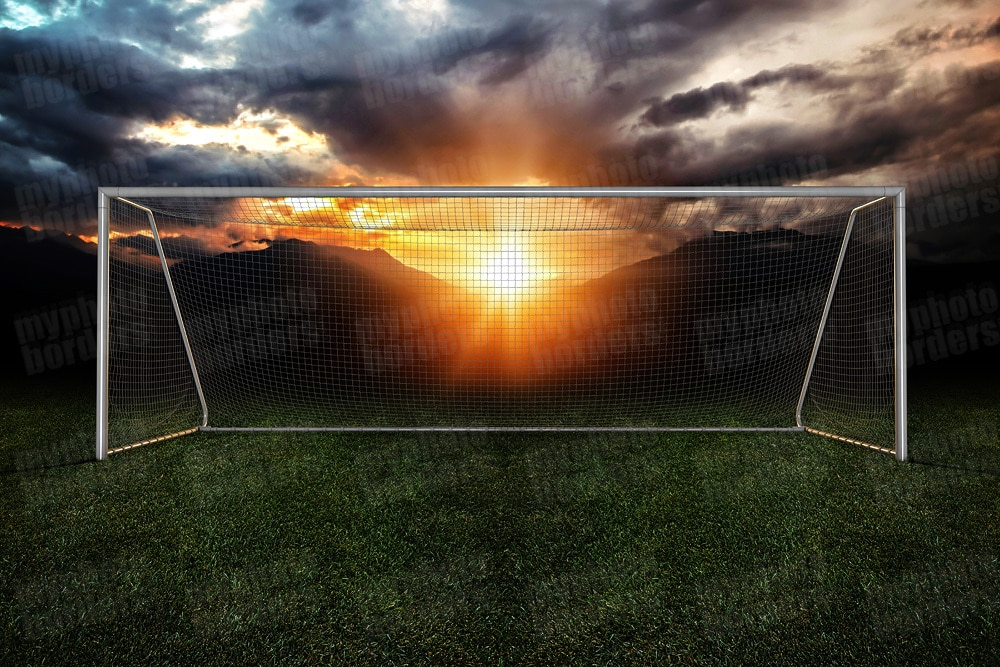 Don’t do moonshot projects on day one
Early initiatives should be tangible, low hanging fruits
Leadership should have a good understanding of capabilities of ML/AI
Iterate always but never stall
Goals should be clearly stated and yet not too broad
Contribute to marketing goals:
Decrease user acquisition cost by X% through better targeting
Increase funnel conversion by X% by offering actionable and personalized call-to-action messages
Contribute to data-driven process:
Combine various data sources to deliver more customer insight
Set up BI dashboards
People
‹#›
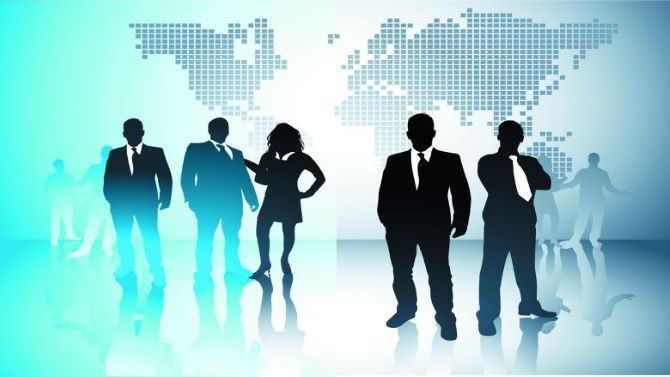 Your first hire should 
wear many hats
Have an open mind
Wear many hats
Have a good business sense
Can draw conclusions and
Do cause-effect analysis
Setting proper expectations up front: Employer wants beautiful dashboards and useful insights right away but the data scientist wants to build large scale machine learning clusters using complex algorithms -- almost never happens at an early stage startup
Culture
‹#›
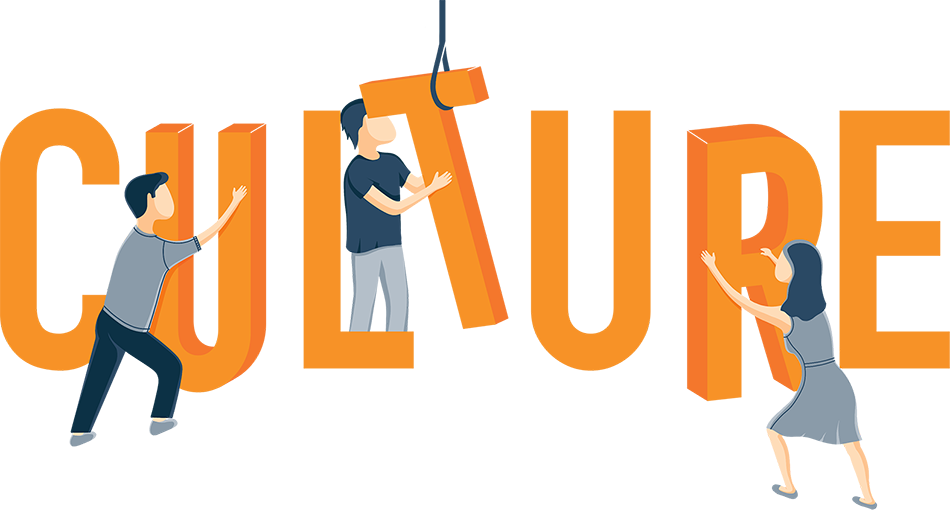 Treat data as your first class citizen
Build an organizational culture that encourages to bring on ideas with the support of data
Don’t operate on a hunch
If there is a bigger fish to fry (other than data), you must go for it (like existential threat or finding your product-market fit)
Data is not the CEO or the President; deprioritize when necessary
Data
‹#›
Watch out for data starvation
Be creative where you get your data
Open data initiatives
Buy data may be OK, but as a last resort. Validate your source
Embed event tracking and user tracking early on in your product
Don’t use production database to do work
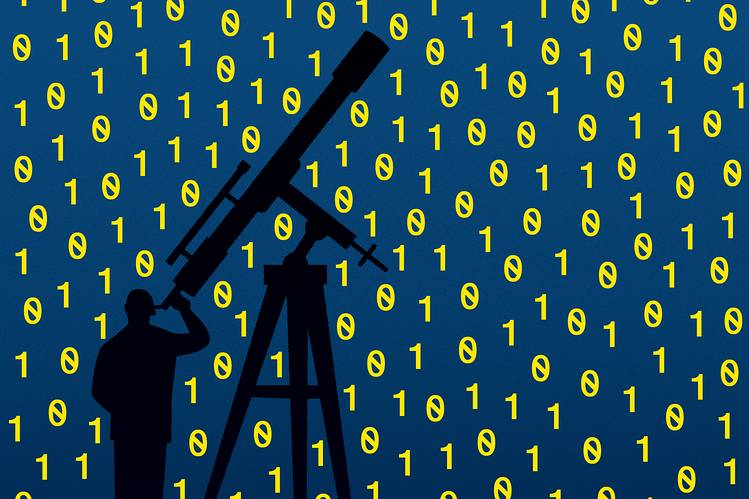 AI/ML Stack/Infrastructure
‹#›
Spend the time to set up the right infrastructure first
Approach open source alternative first:
R Studio - Analysis and base plots
R Markdown - Reports
R Shiny - Interactive visualization
Python (PANDAS) - data frames
d3.js - visualization
Do’s before data science analysis
Create data pipeline
Data instrumentation
Data catalog
ETL (extract-transform-load)
Data engineering 80% ; Data Science 20% only!
Protect your bank roll - don’t turn on data science services unless you are ready
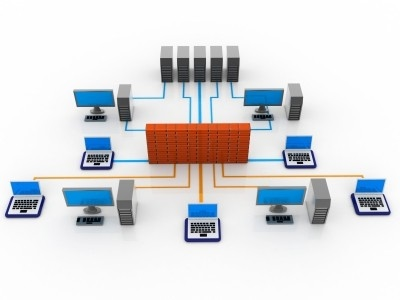